Yδραυλικός σχεδιασμός τάφρων
Δρ Μ. Σπηλιώτης
(κυρίως με βάση Τσακίρης, 2010)
Σακκάς, 1988
Τάφρος
Στράγγιση: συλλογή πλεονάζοντος νερού στην επιφάνεια ή το ριζόστρωμα 
Τάφρος: Ανεπένδυτη διώρυγα για συλλογή πλεονάζοντος νερού στην επιφάνεια
Συλλέγει:
Πλεονάζον νερό άρδευσης
Πλεονάζον νερό ραγδαία βροχής

Συνήθως δυσμενέστερη περίπτωση η δεύτερη (υδρολογικός σχεδιασμός για παροχή αιχμής)

Ντραίνες για απομάκρυνση νερού από το ριζόστρωμα και έλεγχο φρεατικής στάθμης
Ανεπένδυτες διώρυγες--- περιορισμός μέγιστης ταχύτητας
Ελεύθερο περιθώριο w(αντίστοιχο f)
Προστατευμένα πρανή: σαρζανέτια ή λιθορριπή)
Συντελεστής Manning σε τάφρους
Ανεπένδυτοι
Μεταβλητή τραχύτητα στο χρόνο
Περιορισμένο πλάτος
Τζιμοπουλος, 1983
Κλίση πρανών
Σχέση πλάτους –πυθμένα - τάφρος
Επιπρόσθετο σε σχέση με το μάθημα της Υδραυλικής
Τσακίρης, 2010 και Σιδηρόπουλος, 2020
Άσκηση Τάφρος
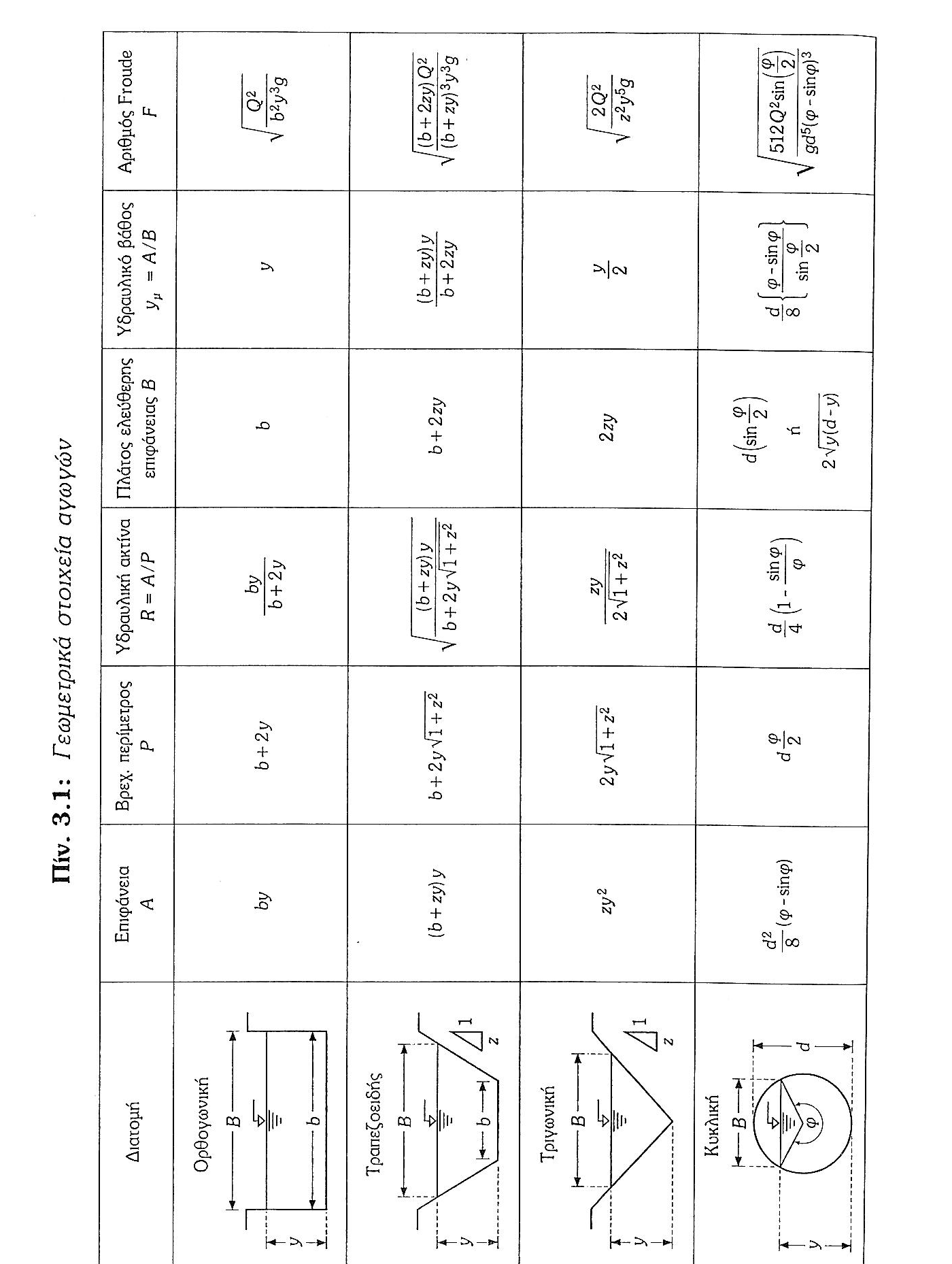 Λύση
Γεωμετρική πρόταση
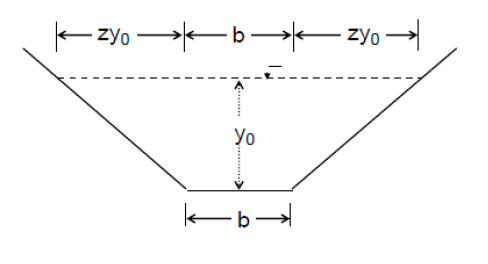 b/y=4-z=4-1.5=2.5  άρα b=2.5y

Tότε όμως τα γεωμετρικά στοιχεία της διατομής είναι:
Ομοιόμορφη ροής εξίσωση του Manning
Oπότε  προκύπτει αποδεκτή ταχύτητα για μία σειρά από εδάφη
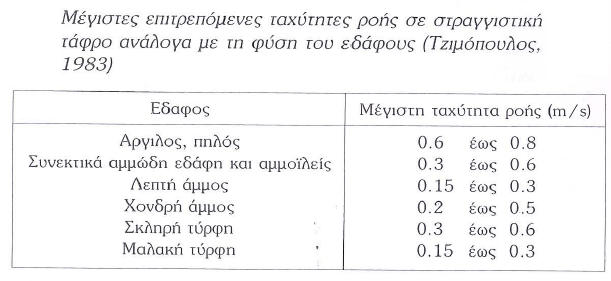